Mathematics
3-D Shape:Problem solving using 2-D representations of 3-D shapes
Ms Jeremy
3-D shape vocabulary
Face

Edge

Vertex

Vertices

Apex
Resume once you’re finished
Pause the video to complete your task
Can this shape be represented using a 2-D format?
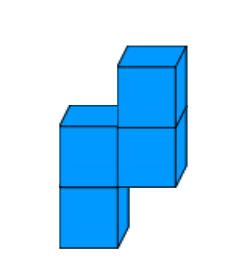 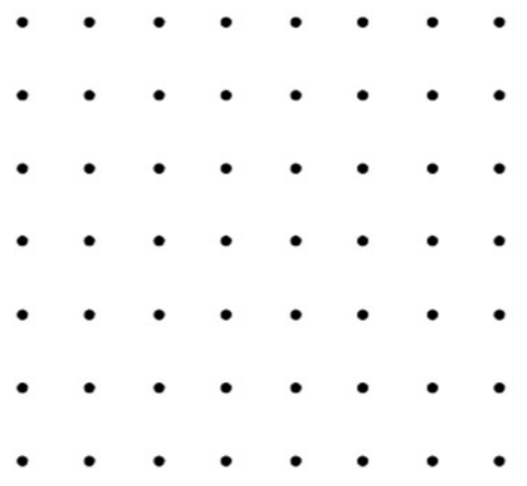 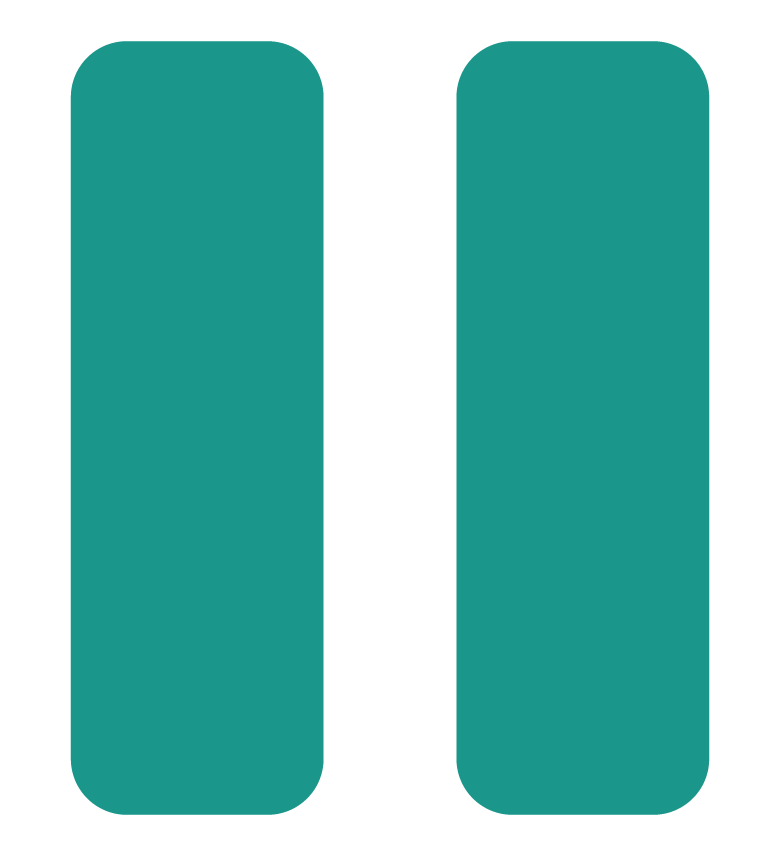 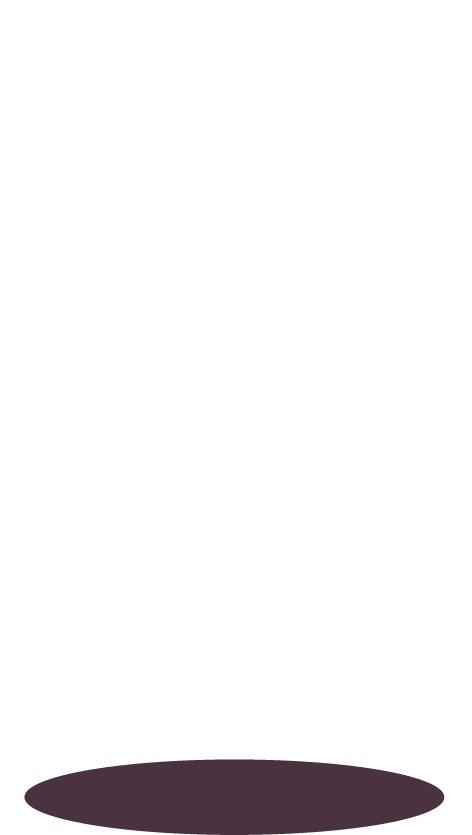 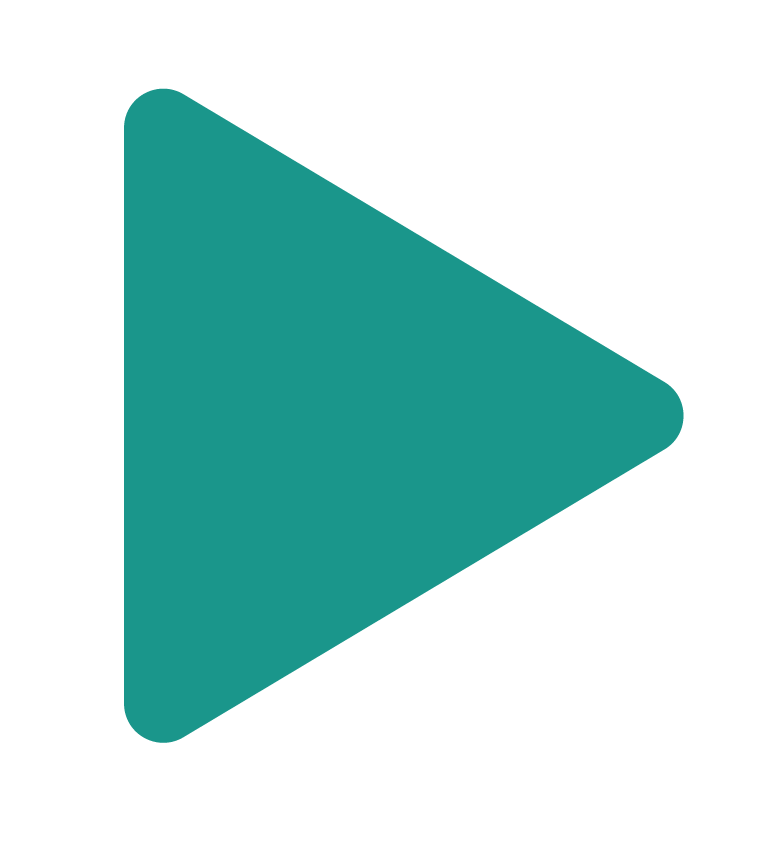 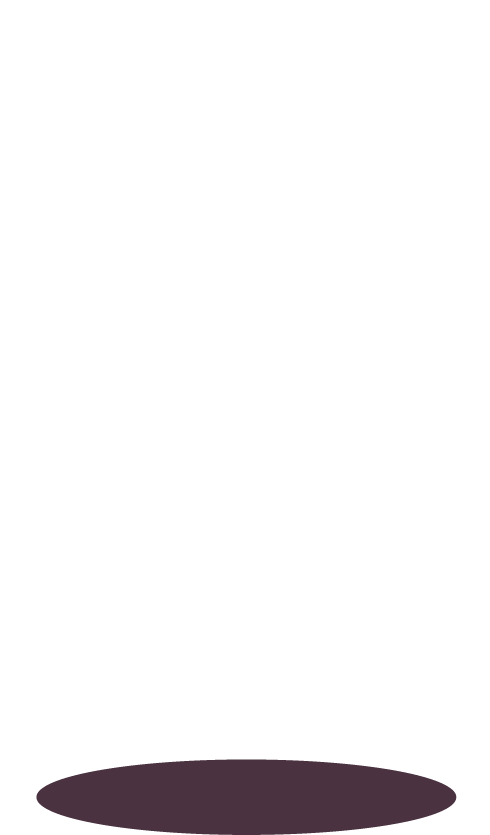 Introducing the problem
Dear pupils,We wondered whether you could design us some homes. Each home should be made out of 4 cubes and we would like 12 different homes designed.
Many thanks,
Nevile, Lucy, Simon & Flo
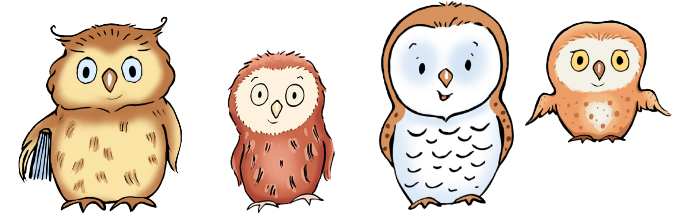 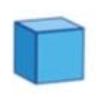 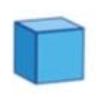 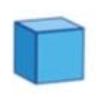 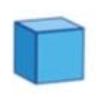 Introducing the problem
For every 1 square of land used, there will be a cost of £36.
For every cube face exposed, the paint will cost £7.
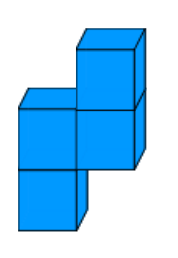 Pause the video to complete your task
Resume once you’re finished
Solving the problem
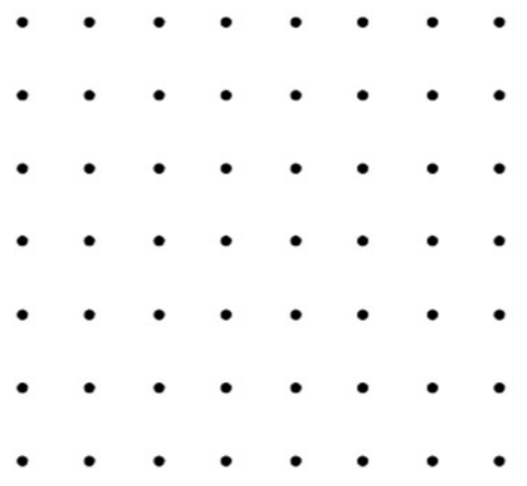 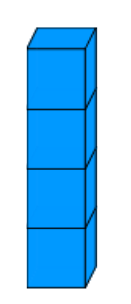 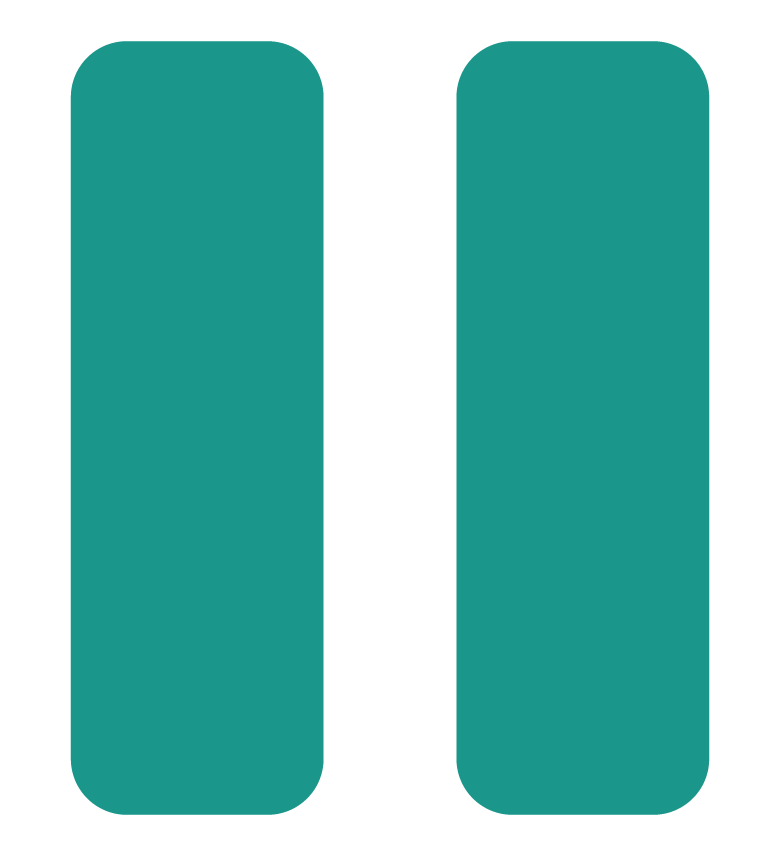 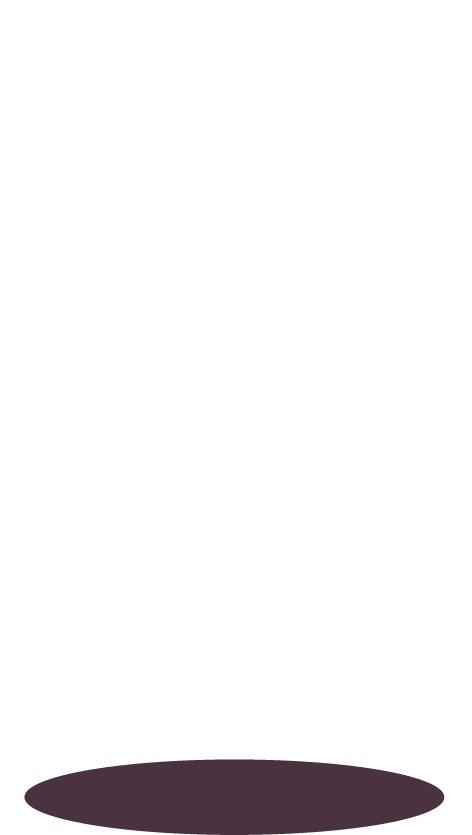 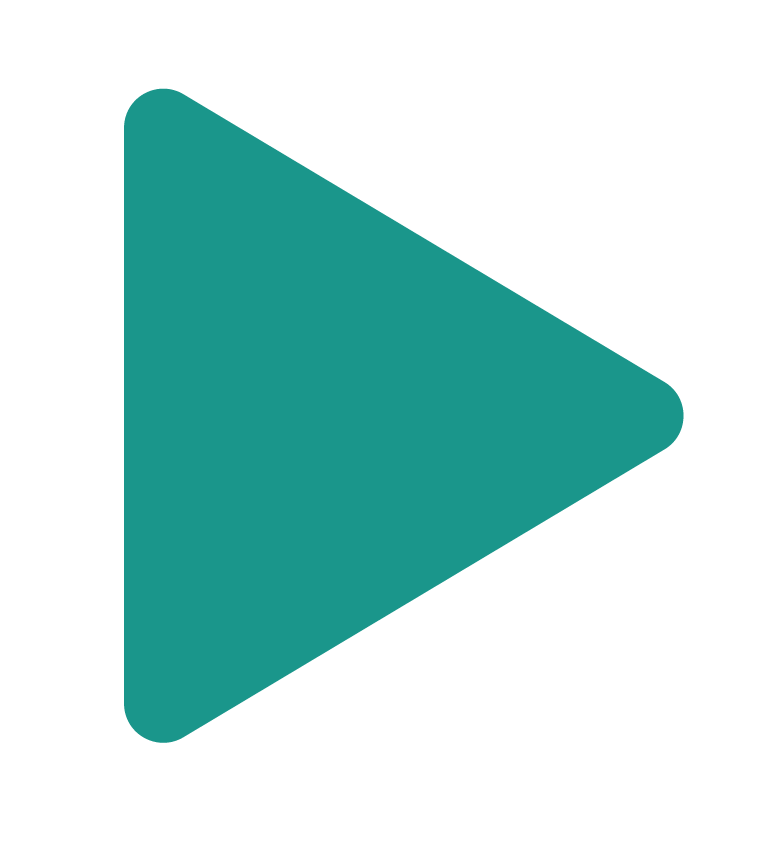 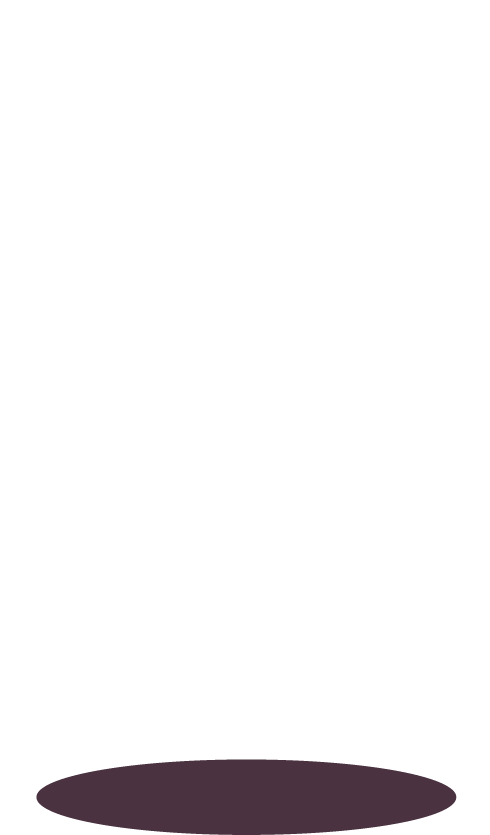 Independent Task
Pause the video to complete your task
Resume once you’re finished
Create 10 further birdhouse designs and identify the total cost.
Which design is cheapest?
Which design is most expensive?
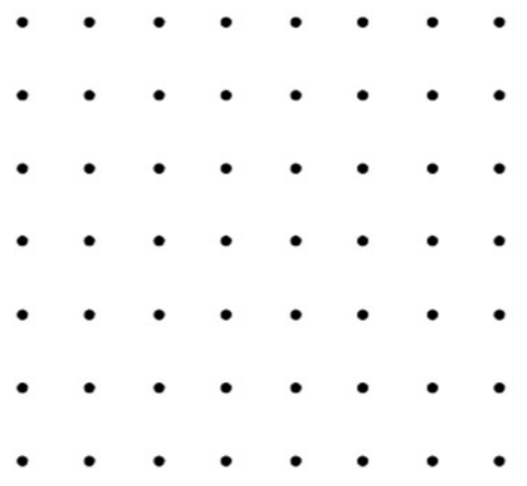 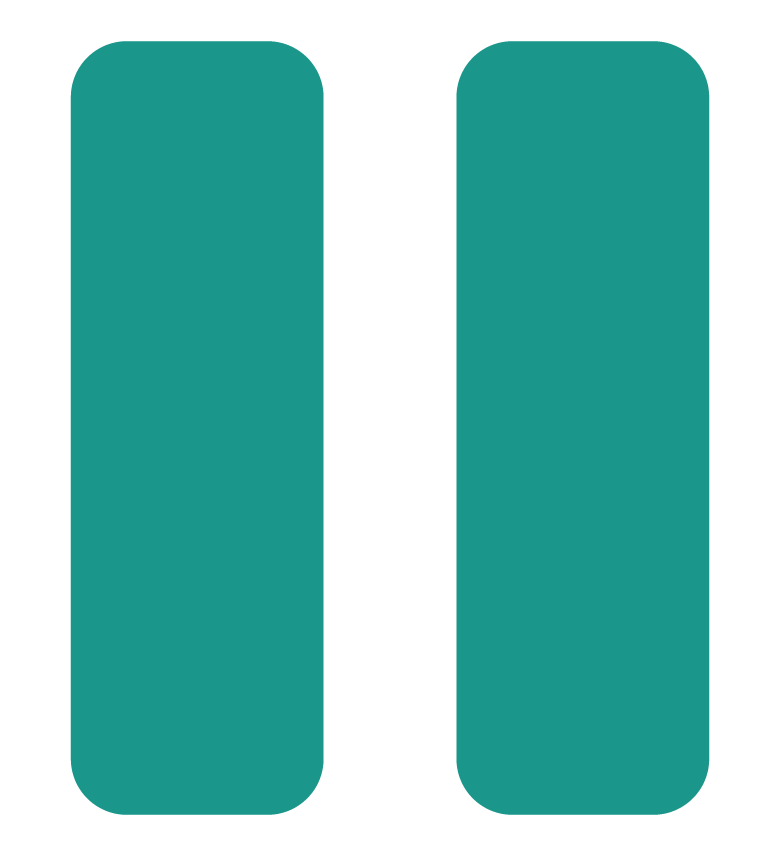 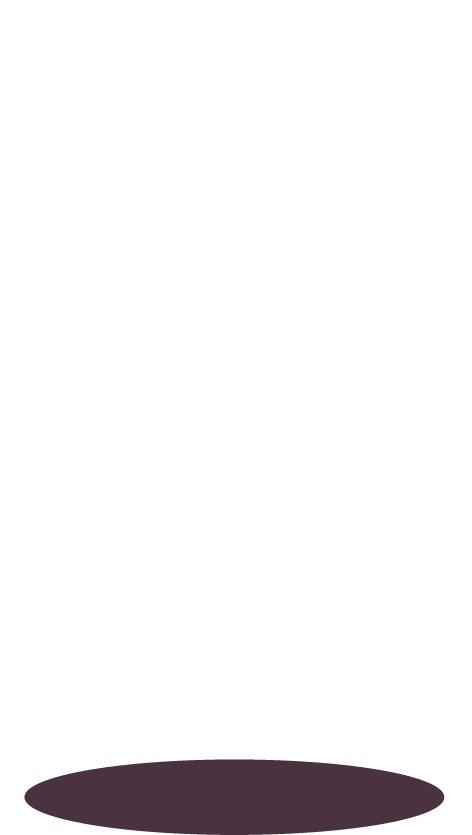 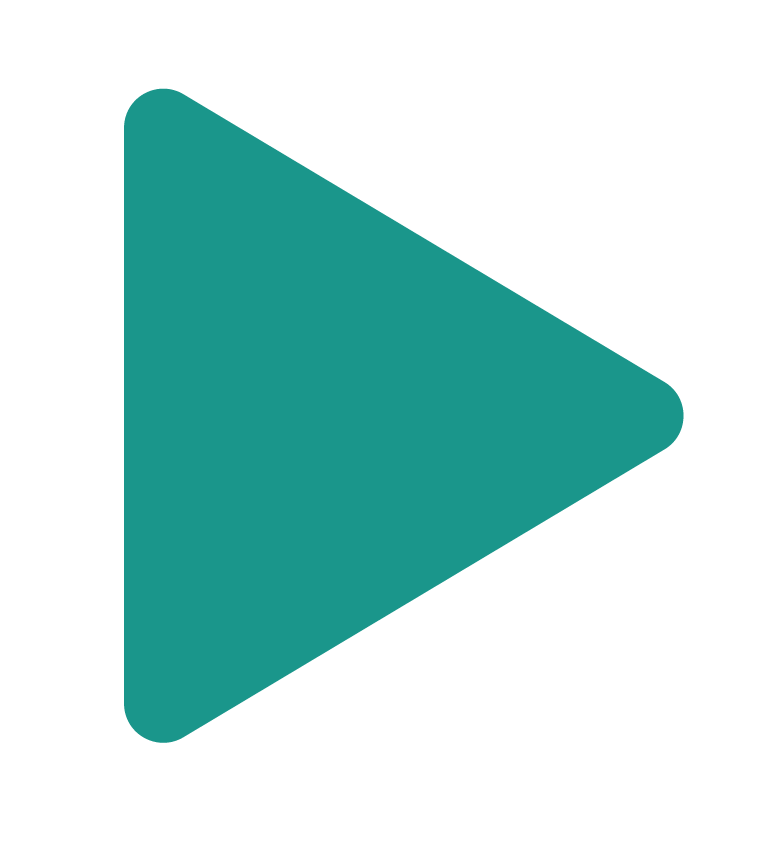 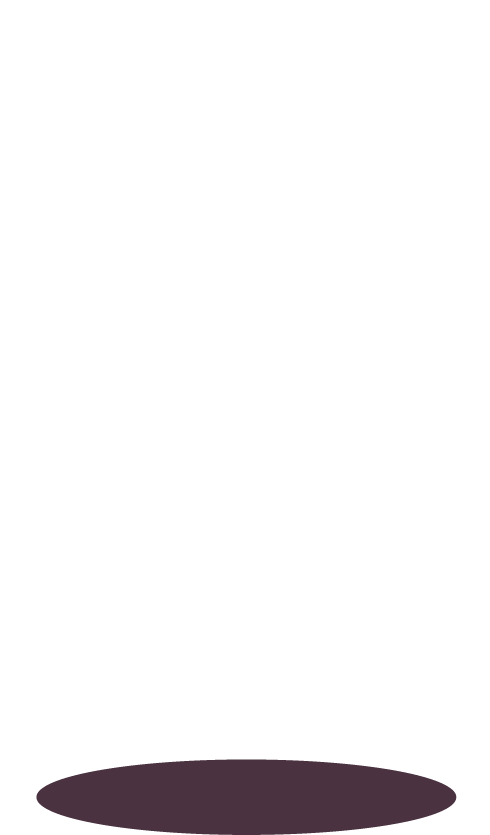 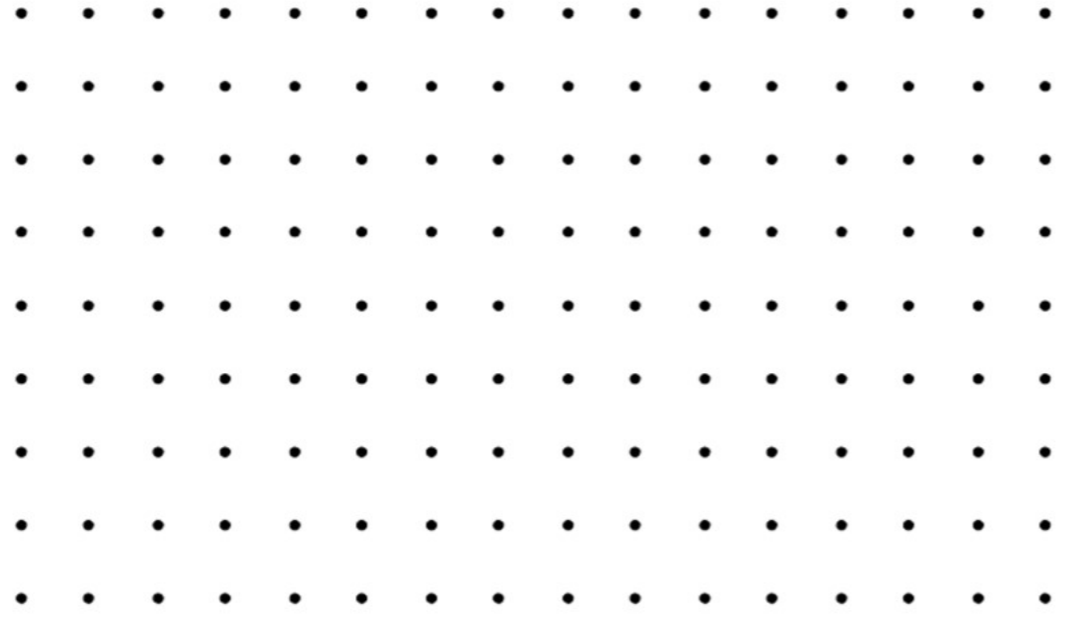 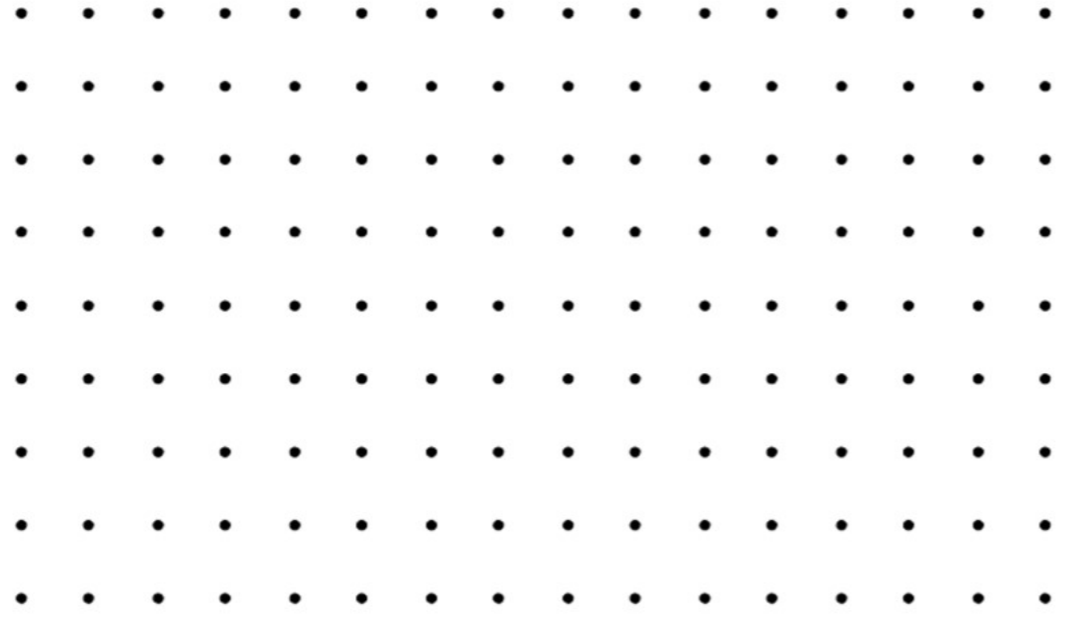